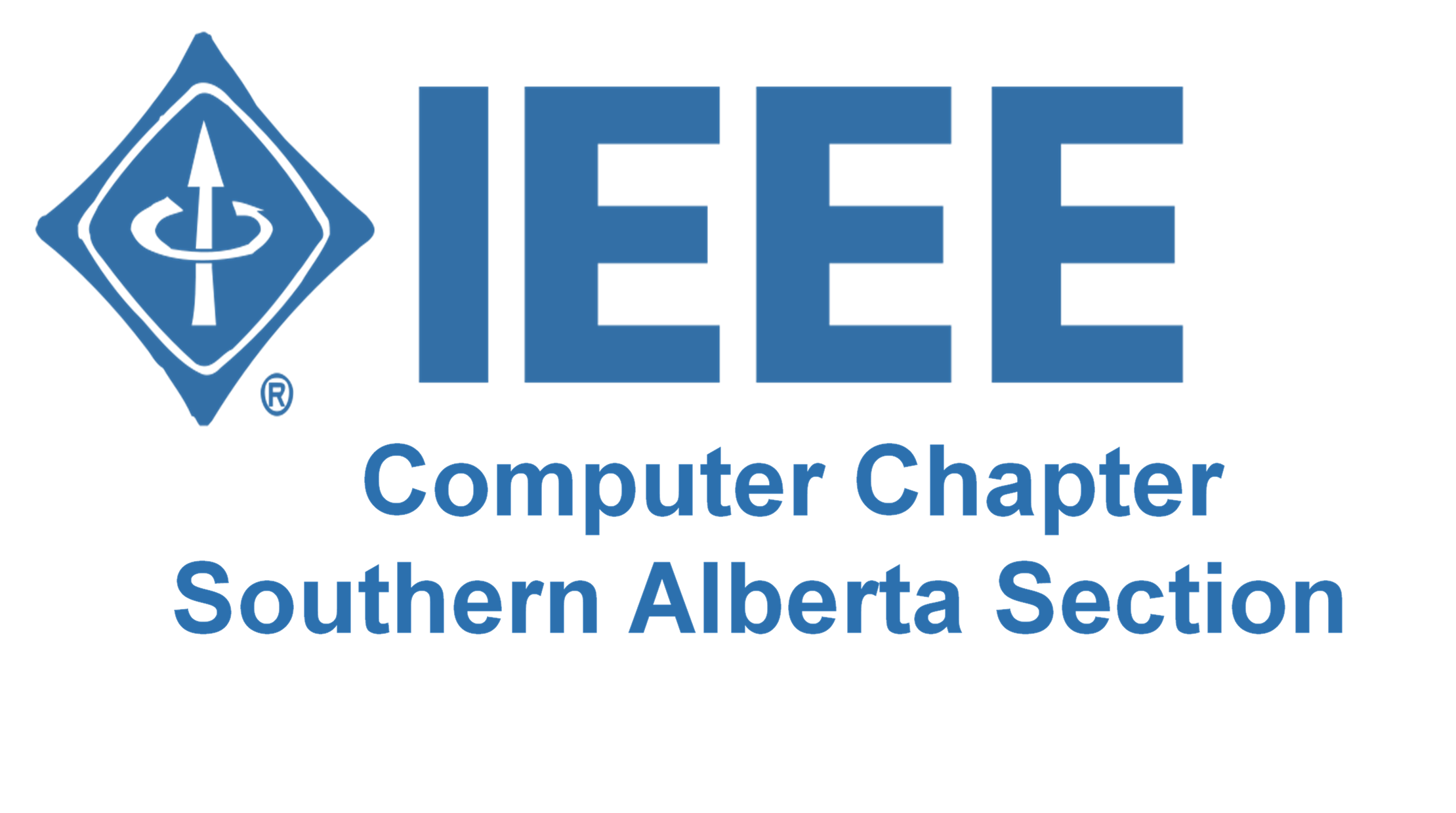 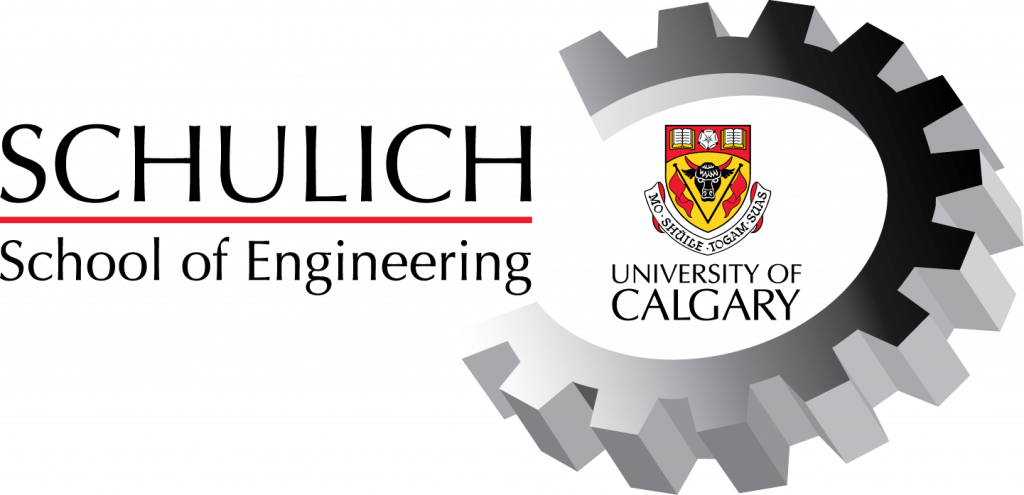 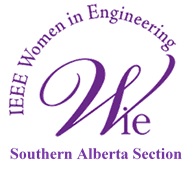 Schulich Ignite 2020
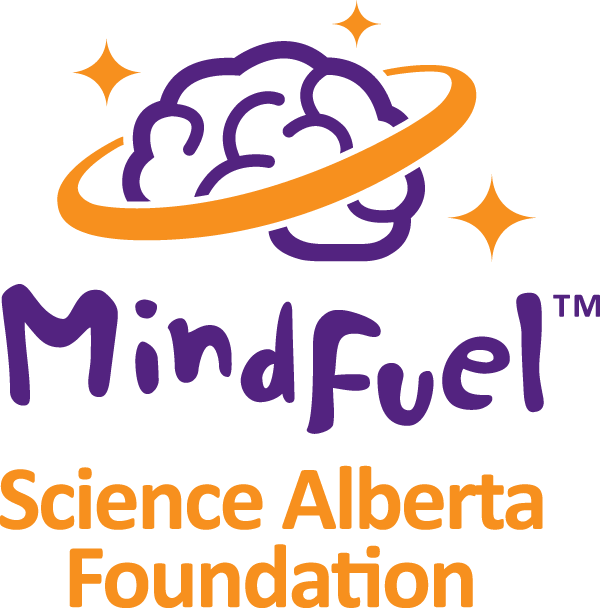 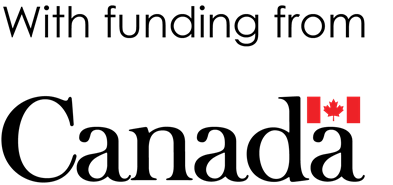 Session Overview
Quick collision recap
Challenge exercise explanation - brick breaker!
Time to work on your own games!
Collision recap
Overlapping
Before we start, let’s make a function to check if two lines are overlapping in one direction.

# Check if there is overlap between two lines# (each with a starting point and length)
def overlap(point_1, len_1, point_2, len_2):
	if point_1 + len_1 >= point_2 and point_1 <= point_2 + len_2:
		return True   # Overlap!
	else:
		return False  # No overlap
Overlap
len_1
point_1
len_2
point_2
Square colliding with a rectangle
First, using the overlap function we made earlier, we check if the square is overlapping the rectangle in the x direction.

# Our square overlaps the rect in the X direction
overlap_x = overlap(x, square_size, rect_x, rect_width):
(x, y)
Square colliding with a rectangle
Next, we check if the square is overlapping the rectangle in the y direction, and ignore the x direction.

# Our square overlaps the rect in the Y direction
overlap_y = overlap(y, square_size, rect_y, rect_height):
(x, y)
Square colliding with a rectangle
Now, if BOTH of those things are true, that means our square hit our rectangle!

# Our square overlaps the rect in the X directionoverlap_x = overlap(x, square_size, rect_x, rect_width)
# Our square overlaps the rect in the Y direction
overlap_y = overlap(y, square_size, rect_y, rect_height)

if overlap_x and overlap_y:
# Stop rectangle from going any further
else:
	# Keep moving rectangle
(x, y)
Brick breaker
Simple brick breaker
Let’s make a simple brick breaker game.
This is similar to something that we’ve seen in the challenge exercises earlier in the sessions!
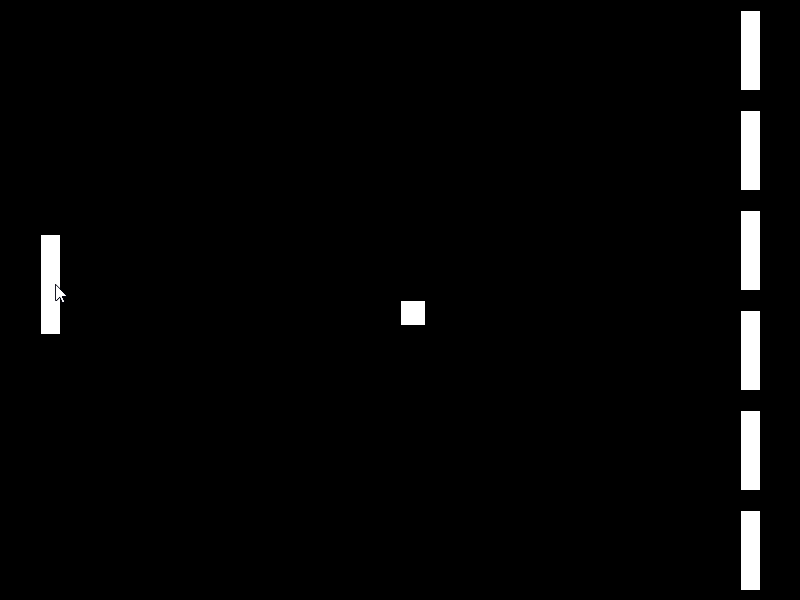 Download the finished game here:
https://drive.google.com/file/d/1nPVjk6xUaZPZ1DIL_Kg9pWyWA8Z7Cmsb/view?usp=sharing
[Speaker Notes: # Position of our square
square_x = 400
square_y = 300

# Speed of our square
speed_x = 5
speed_y = 5

# List of brick positions, and whether it has been hit or not
bricks_x = []
bricks_y = []
bricks_hit = []

# Our overlap function from session 7
# Check if there is overlap between two lines
# (each with a starting point and length)
def overlap(point_1, len_1, point_2, len_2):
  if point_1 + len_1 >= point_2 and point_1 <= point_2 + len_2:
    return True   # Overlap!
  else:
    return False  # No overlap

def setup():
    size(800, 600)
    
    # Create 6 bricks along the right edge of the screen
    for i in range(6):
        bricks_x.append(width - 60)
        bricks_y.append(height / 6 * i + 10)
        bricks_hit.append(False)

def draw():
    global square_x, square_y, speed_x, speed_y, bricks_x, bricks_y, bricks_hit
    background(0, 0, 0)
    
    # Draw paddle
    rect(40, mouseY - 50, 20, 100)
    
    # Draw our square
    # (We're using a square since that makes collision easier)
    square(square_x, square_y, 25)
    
    # Move our square
    square_x += speed_x
    square_y += speed_y

    # If square moves off the screen to the left, show game over text
    if square_x < 0:
        textSize(32)
        text("Game over", 300, 300)
    
    # Square colliding with right screen edge
    if square_x + 25 > width:
        speed_x *= -1
    
    # Square colliding with top and bottom screen edges
    if square_y < 0 or square_y + 25 > height:
        speed_y *= -1
    
    # Square colliding with paddle
    if overlap(square_x, 25, 40, 20) and overlap(square_y, 25, mouseY - 50, 100):
        speed_x *= -1
    
    # Drawing bricks and colliding with them
    for i in range(len(bricks_x)):
        # Only worry about bricks we haven't hit yet, ignore those we have hit
        if not bricks_hit[i]:
            # Draw the brick
            rect(bricks_x[i], bricks_y[i], 20, 80)
            
            # Check if our square collides with the brick, if so, make it switch directions in the x
            if overlap(square_x, 25, bricks_x[i], 20) and overlap(square_y, 25, bricks_y[i], 80):
                bricks_hit[i] = True
                speed_x *= -1]
Breakdown
To make this game, we’ll have to break it down into a few smaller parts first.

The paddle
The square
The bricks
Collisions
The paddle
Let’s start with making a paddle that follows our mouse around.
We need it to only follow our mouse in the Y direction, and stay in the same spot on the X axis.def draw():	background(0, 0, 0)	rect(40, mouseY - 50, 20, 100)
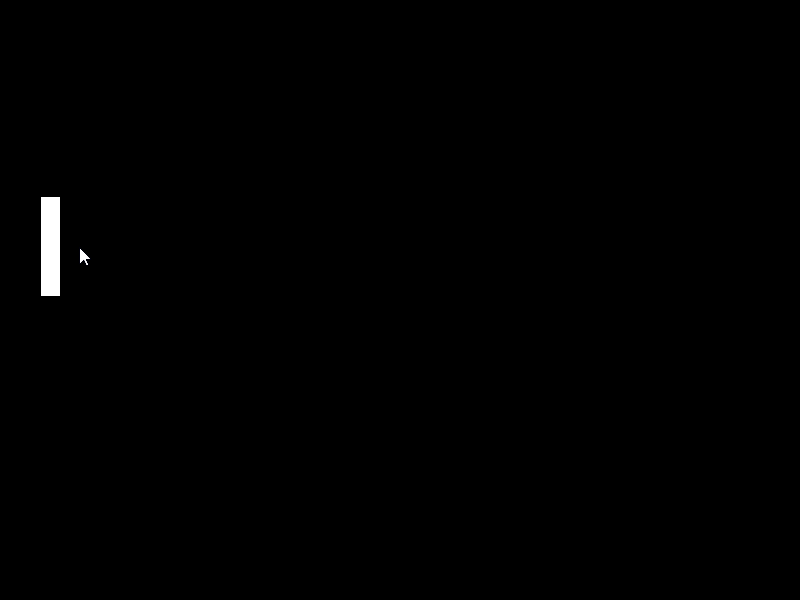 The square
Next, we need to make a square that bounces around the screen.
We want our square to bounce off the top, right, and bottom walls.
The variables we’ll need:square_x = 400square_y = 300speed_x = 5speed_y = 5
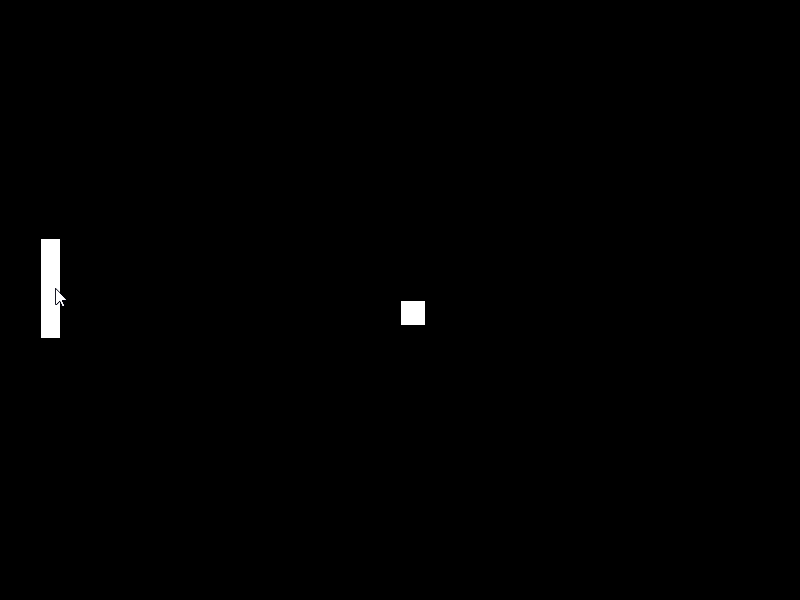 The square
def draw():	# Previous code…	global square_x, square_y, speed_x, speed_y	# Draw and move our square	square(square_x, square_y, 25)	square_x += speed_x	square_y += speed_y
# Square colliding with right screen edge	if square_x + 25 > width:		speed_x *= -1	
# Square colliding with top and bottom screen edges	if square_y < 0 or square_y + 25 > height:		speed_y *= -1
25
25
width
square_x
square_y
0
square_y
height
The bricks
For the bricks, we need three different lists for each of the following:
Their x-positions
Their y-positions
Keeping track of which bricks we hitbricks_x = [ 580, 580, 580, ... ]bricks_y = [ 10, 120, 230, ... ]bricks_hit = [ False, False, ... ]
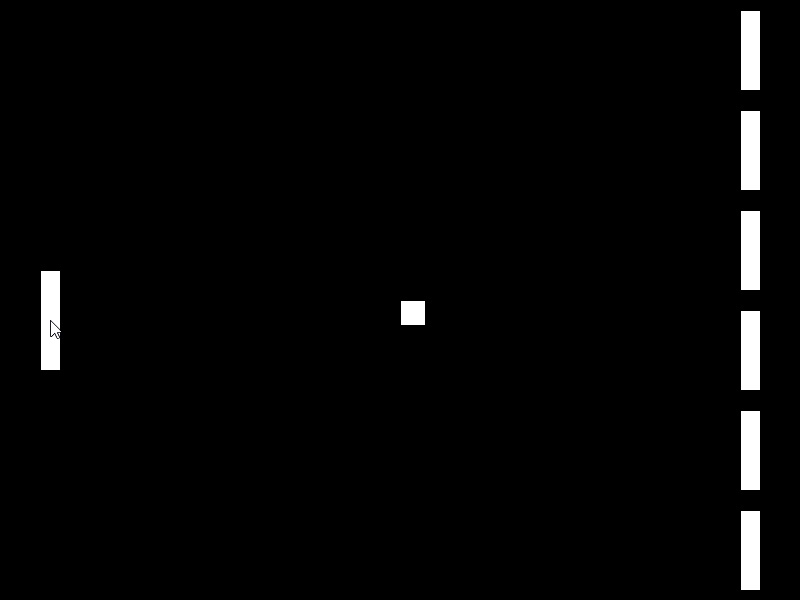 Tip: You could also make a for loop in setup() to create all your bricks automatically!
The bricks
def draw():	# Previous code…	global bricks_x, bricks_y, bricks_hit
# Make a loop which runs for every single brick we have	for i in range(len(bricks_x)):		# Only worry about bricks we haven't hit yet, ignore those we have hit		if not bricks_hit[i]:			# Draw the brick			rect(bricks_x[i], bricks_y[i], 20, 80)
Collisions
For collisions, we’ll be using the handy overlap() function that we made earlier.
We can also break it up into two different parts:
Collisions with the paddle
Collisions with the bricks
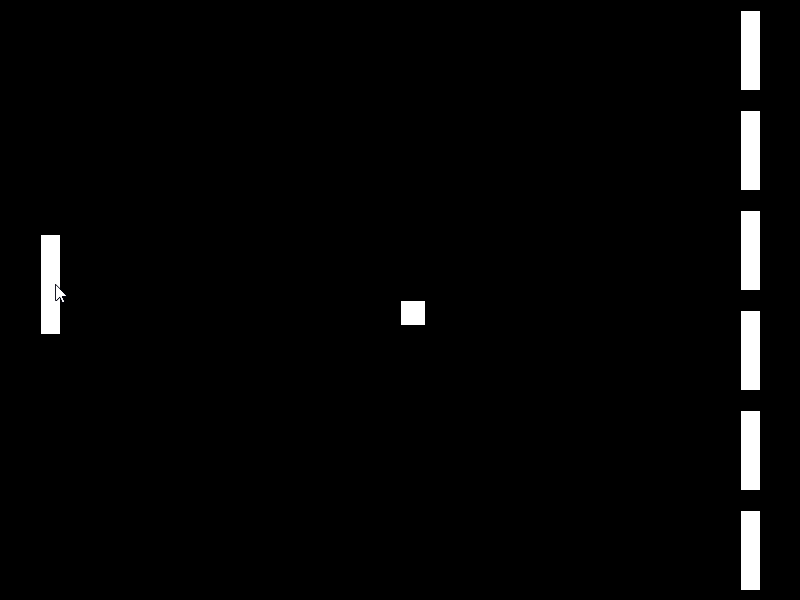 Collision - with paddle
20
def draw():	# Previous code…	
	# Square colliding with paddle	hit_x = overlap(square_x, 25, 40, 20)	hit_y = overlap(square_y, 25, mouseY - 50, 100)	if hit_x and hit_y:		speed_x *= -1
25
100
25
square_x
square_y
25
mouseY - 50
Collision - with bricks
def draw():	# Previous code…	for i in range(len(bricks_x)):		if not bricks_hit[i]:			rect(bricks_x[i], bricks_y[i], 20, 80)						hit_x = overlap(square_x, 25, bricks_x[i], 20)			hit_y = overlap(square_y, 25, bricks_y[i], 80)			if hit_x and hit_y:				bricks_hit[i] = True				speed_x *= -1
20
25
80
25
square_x
square_y
bricks_x[i]
bricks_y[i]
Project
Project ideas
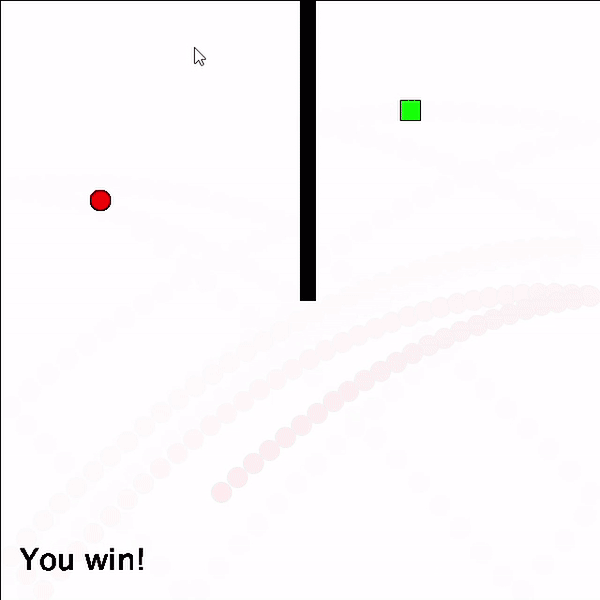 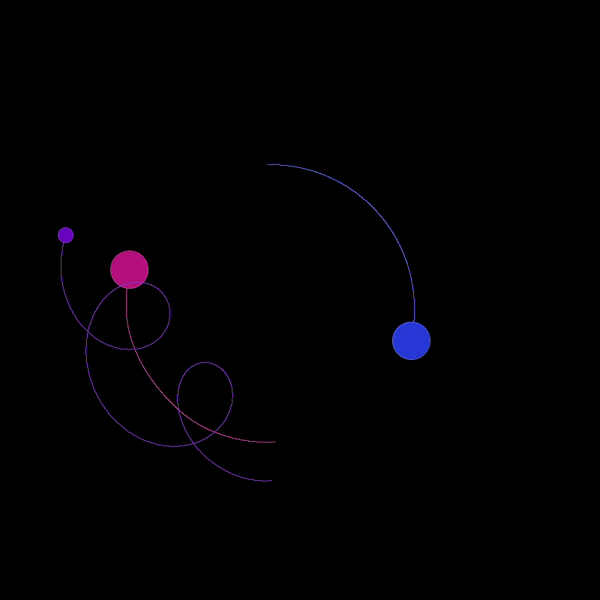 Project ideas
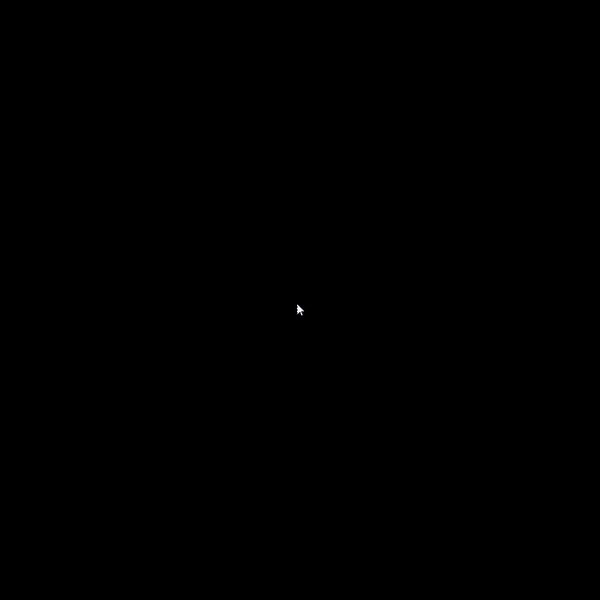 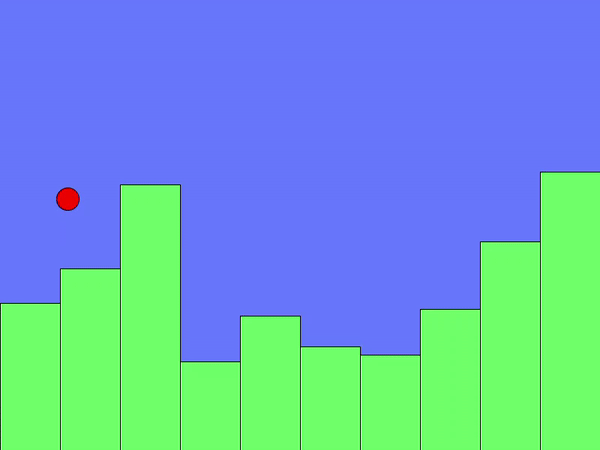 Project Ideas
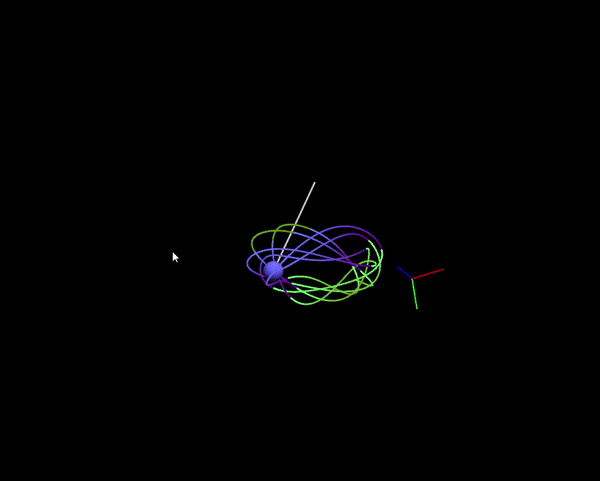 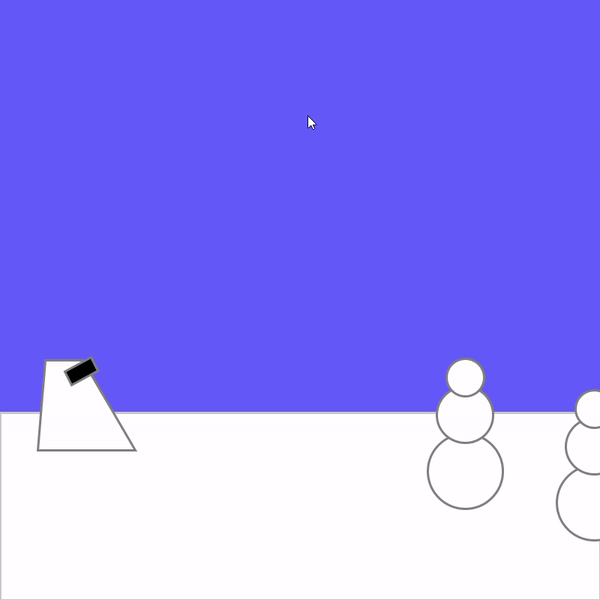